Projekt „Zdrowo jem, więcej wiem”
Prace uczniów klasy I bJem owoce i warzywa
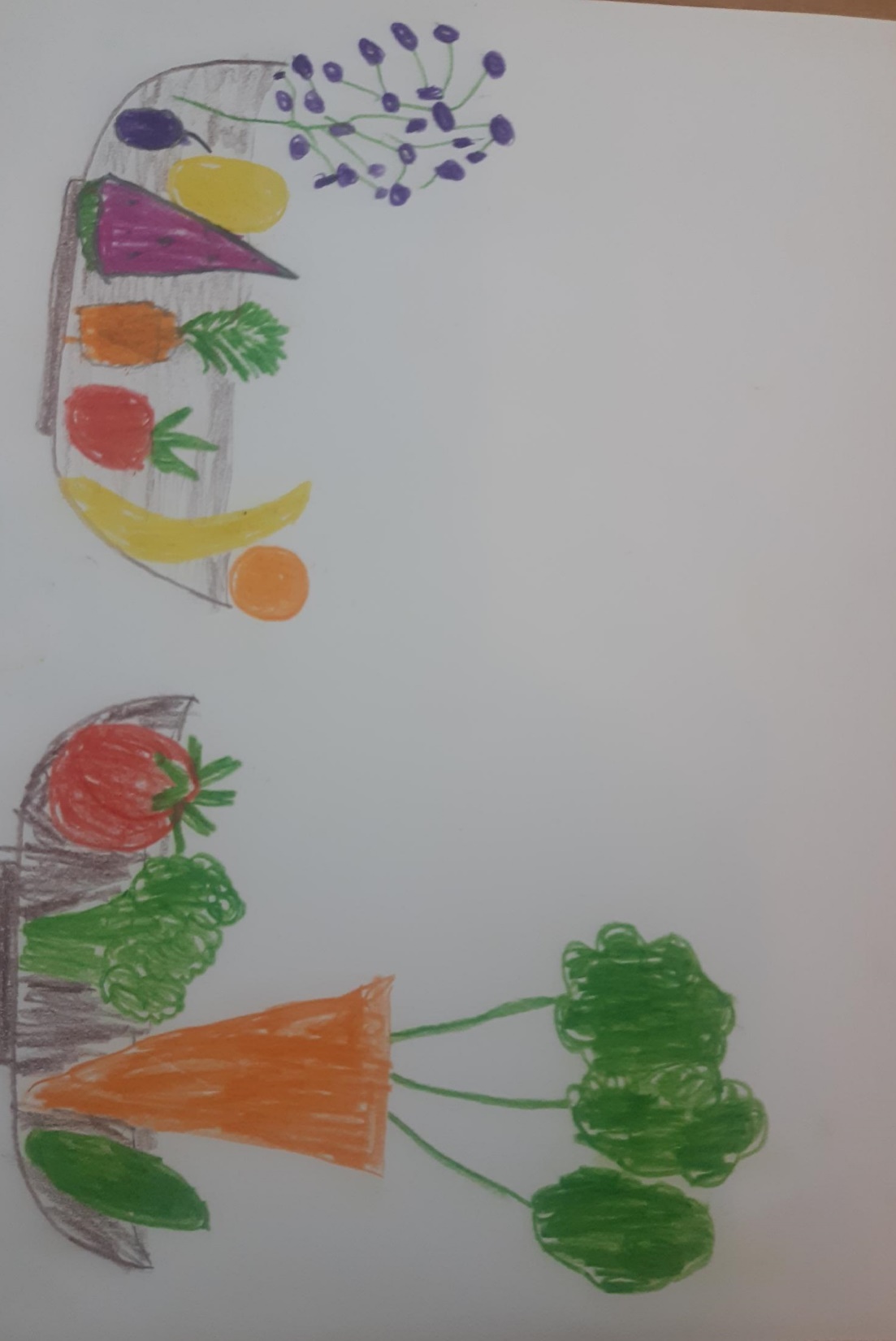 1.
Owoce i warzywa w miseczkach
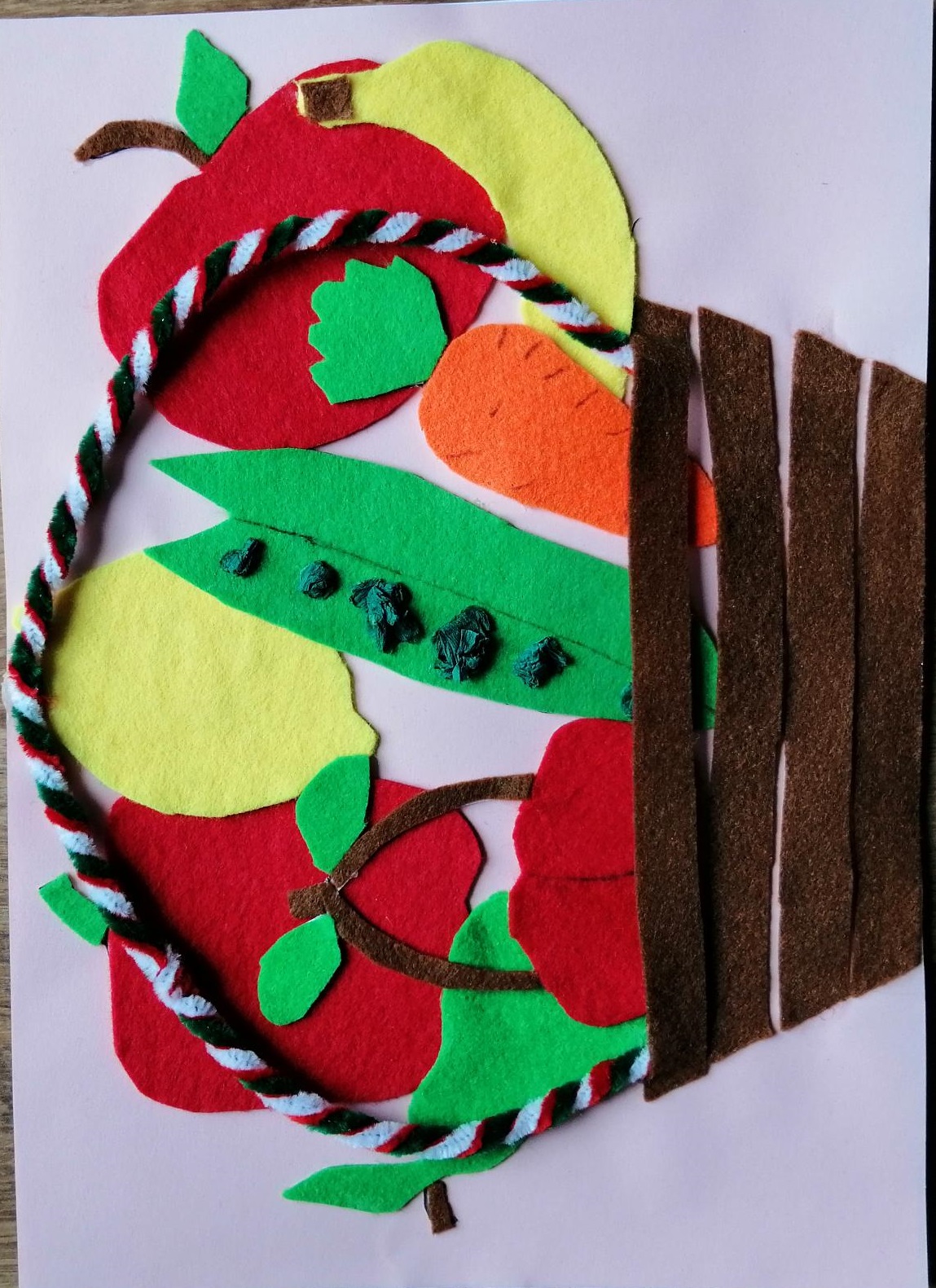 2.
Owoce i warzywa w koszyku
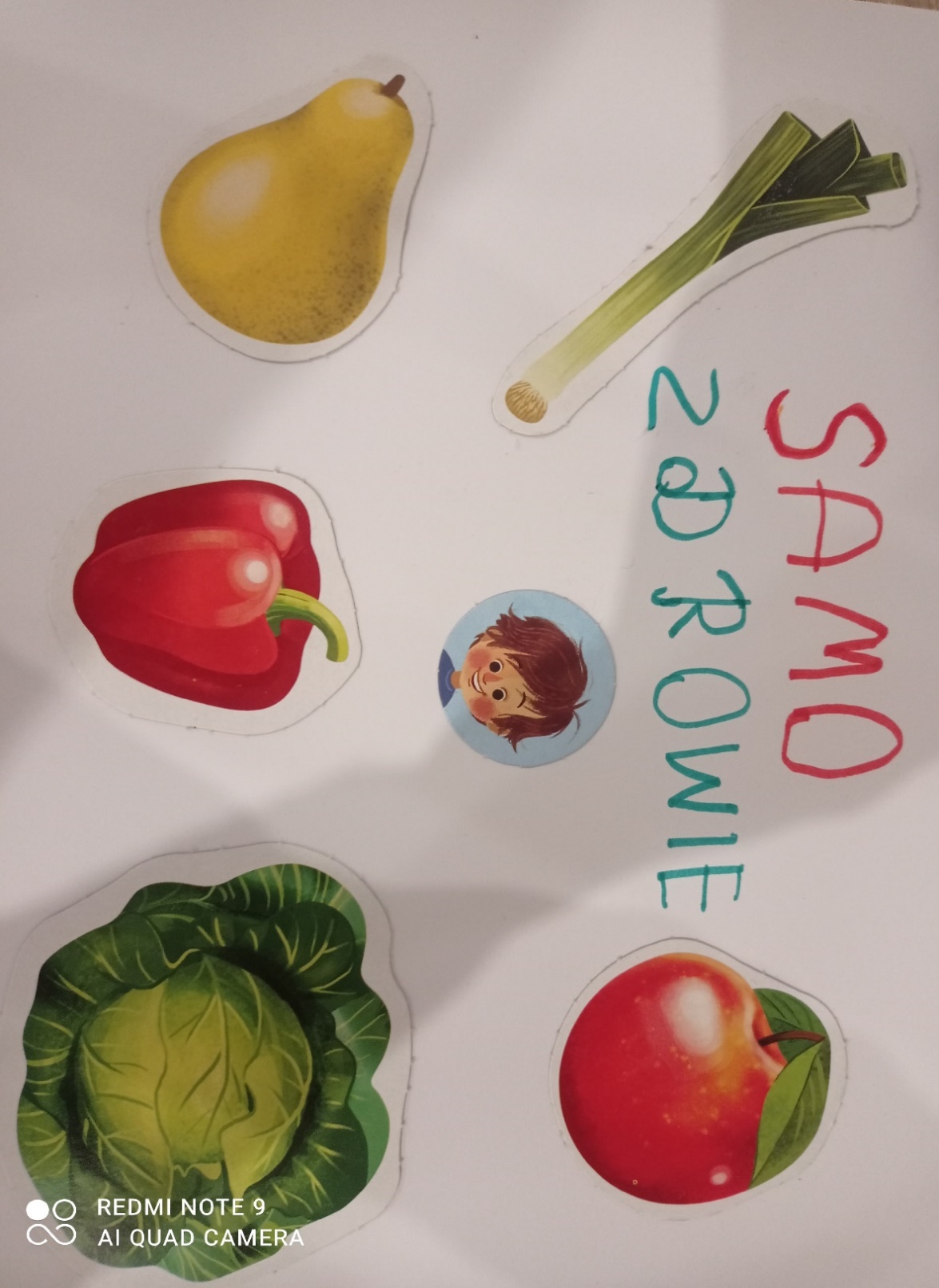 3.
Owoce i warzywa
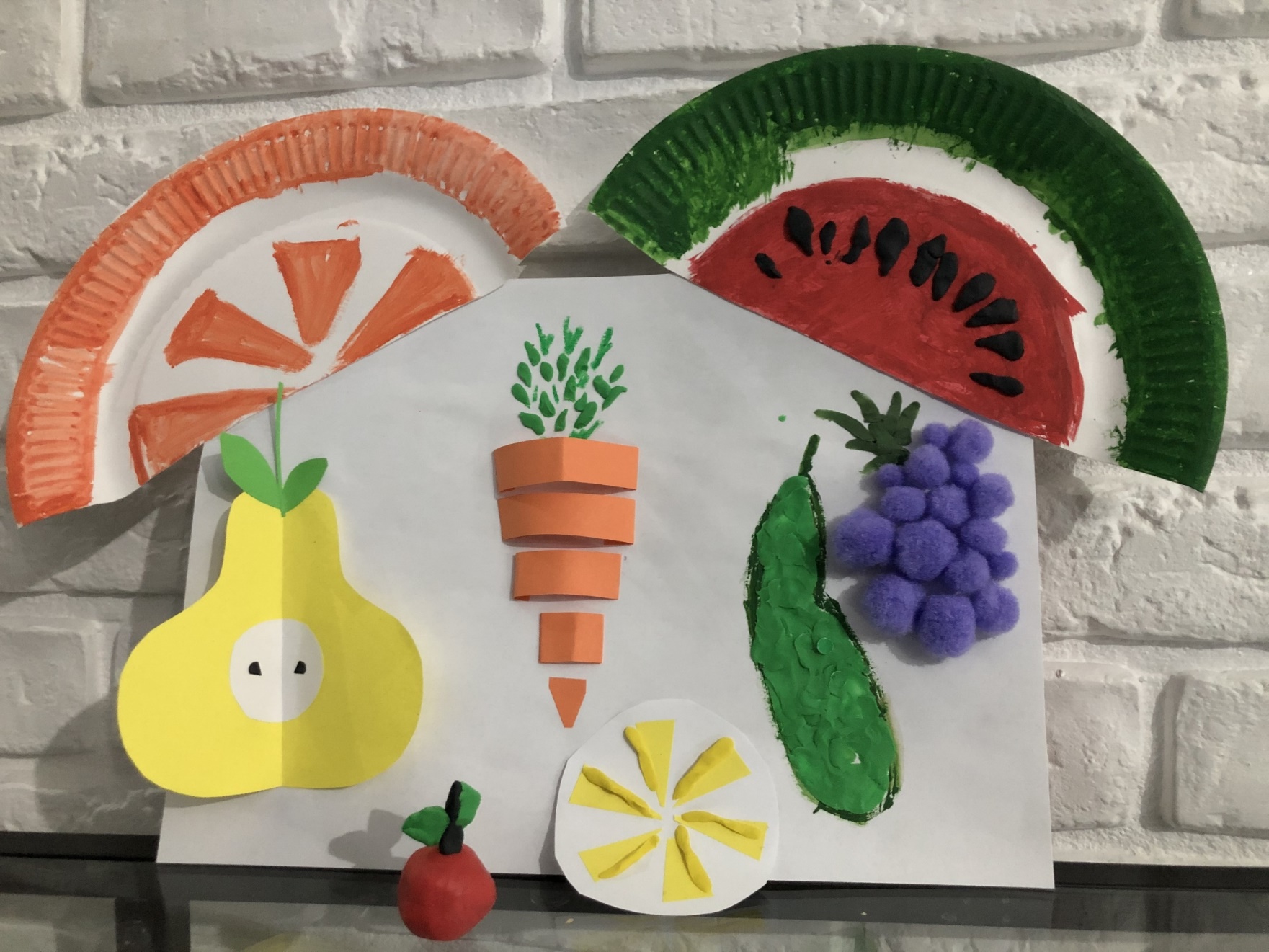 4.
Owoce i warzywa
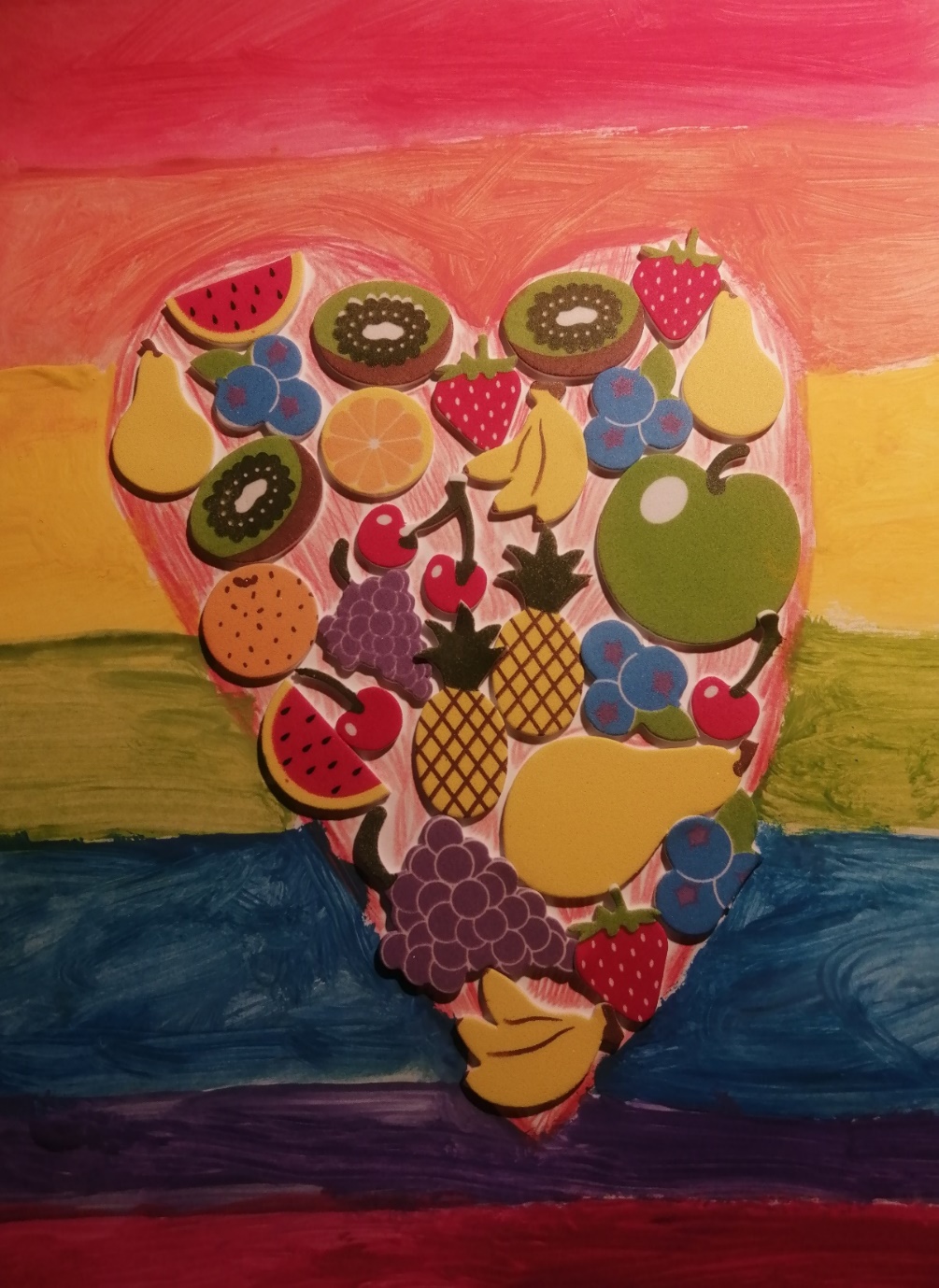 5.
Owoce i warzywa
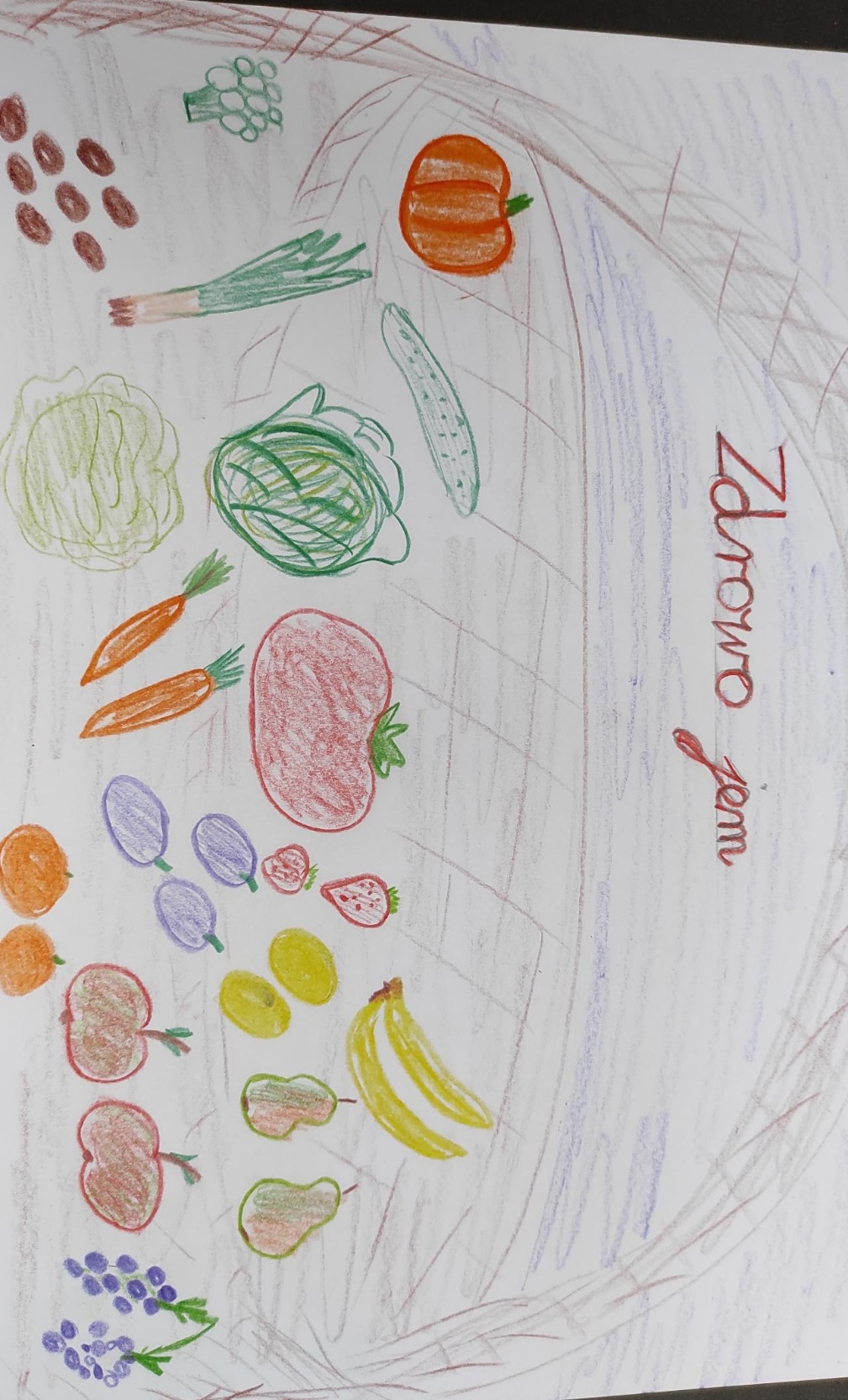 6.
Owoce i warzywa w koszyku
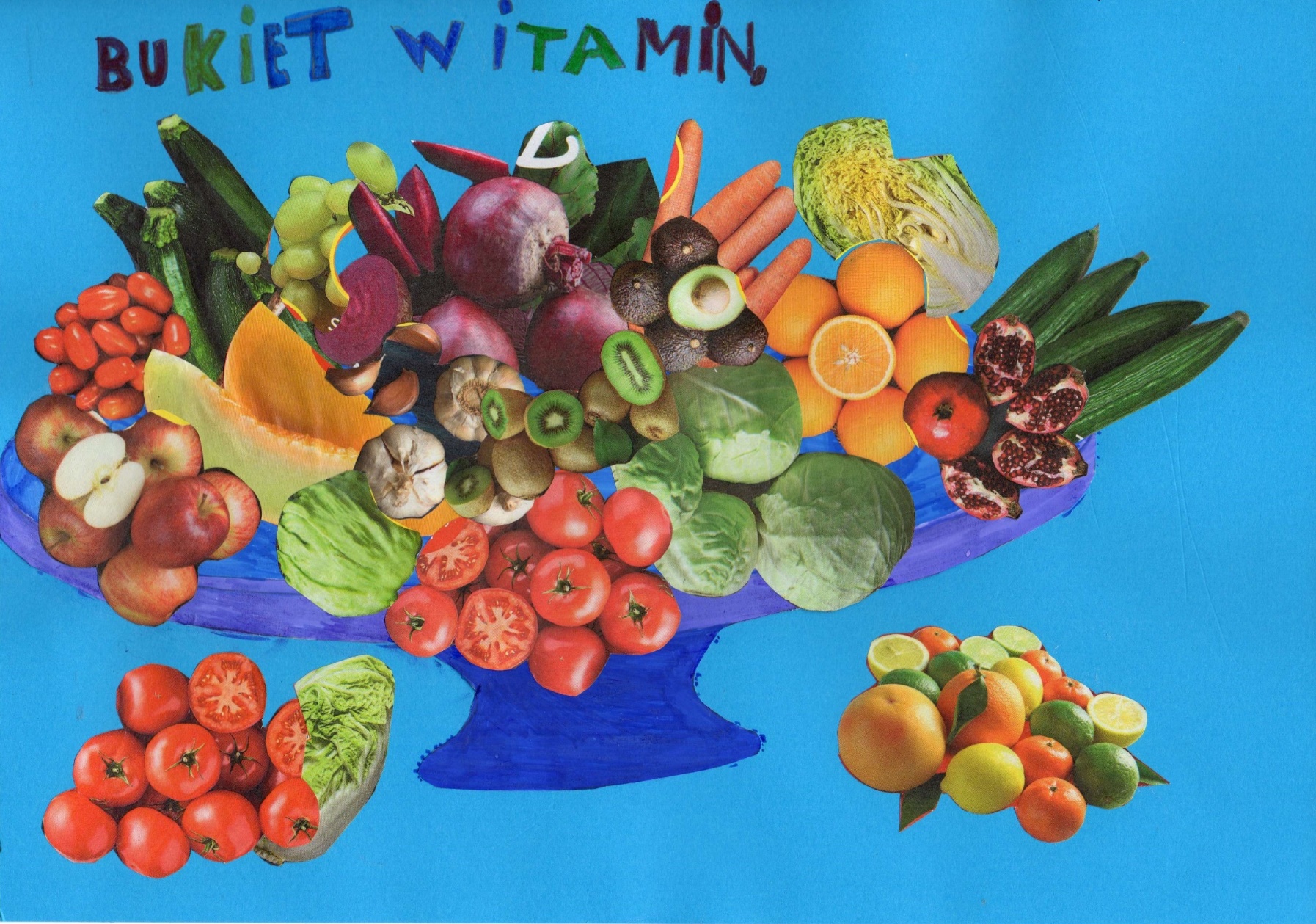 7.
Owoce i warzywa na paterze
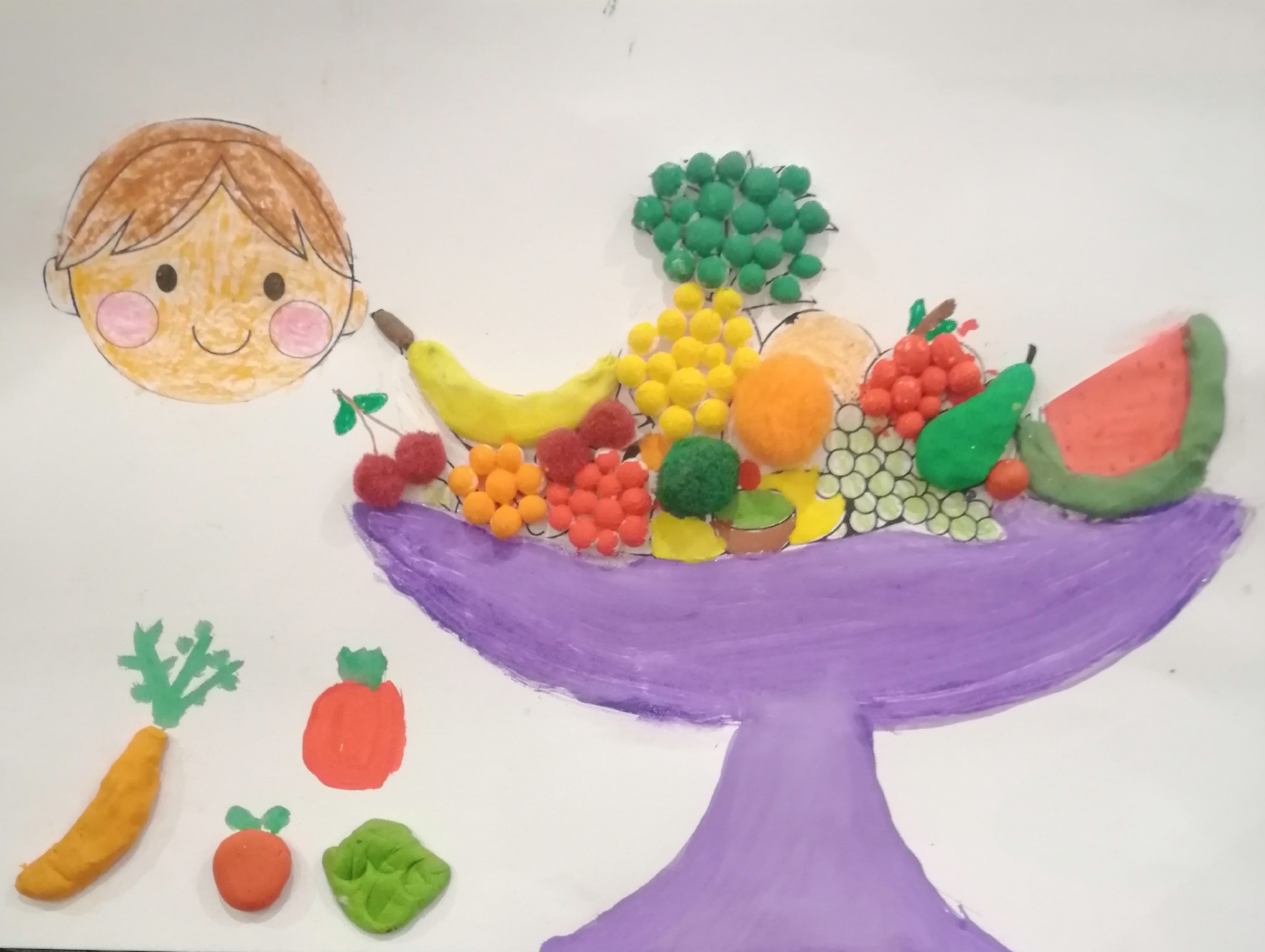 8.
Owoce i warzywa na paterze
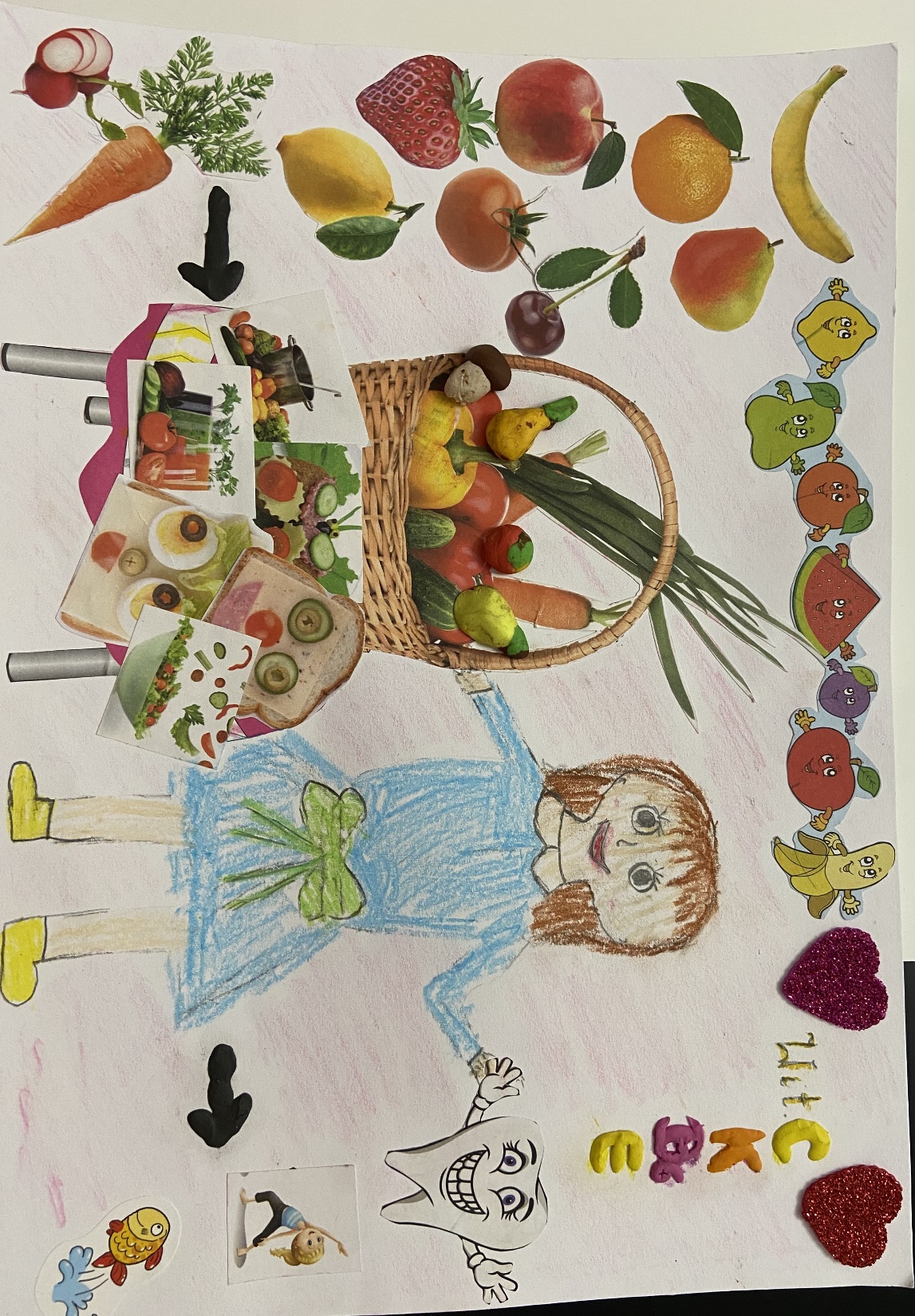 9.
Owoce i warzywa
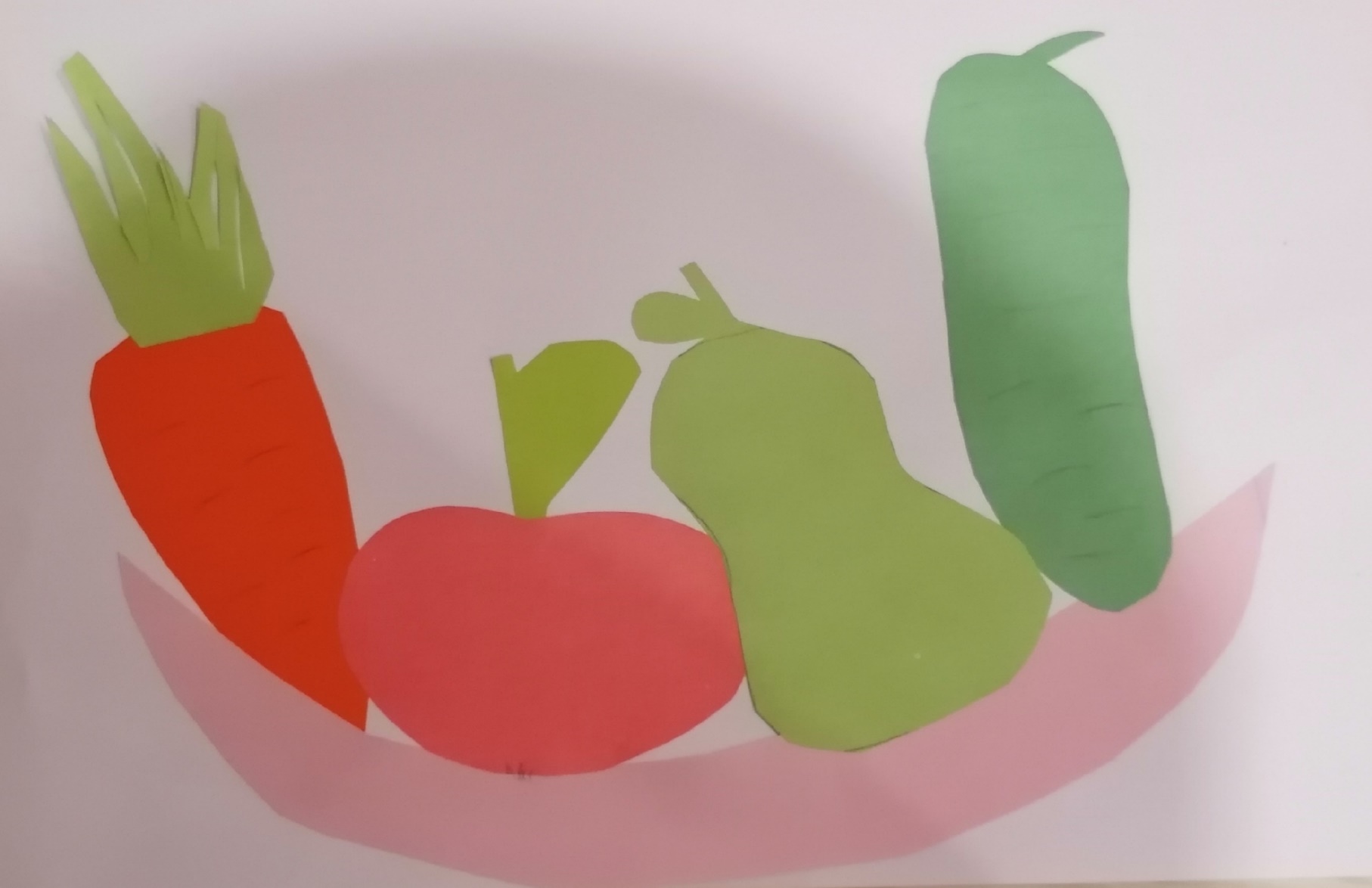 10.
Owoce i warzywa na talerzu
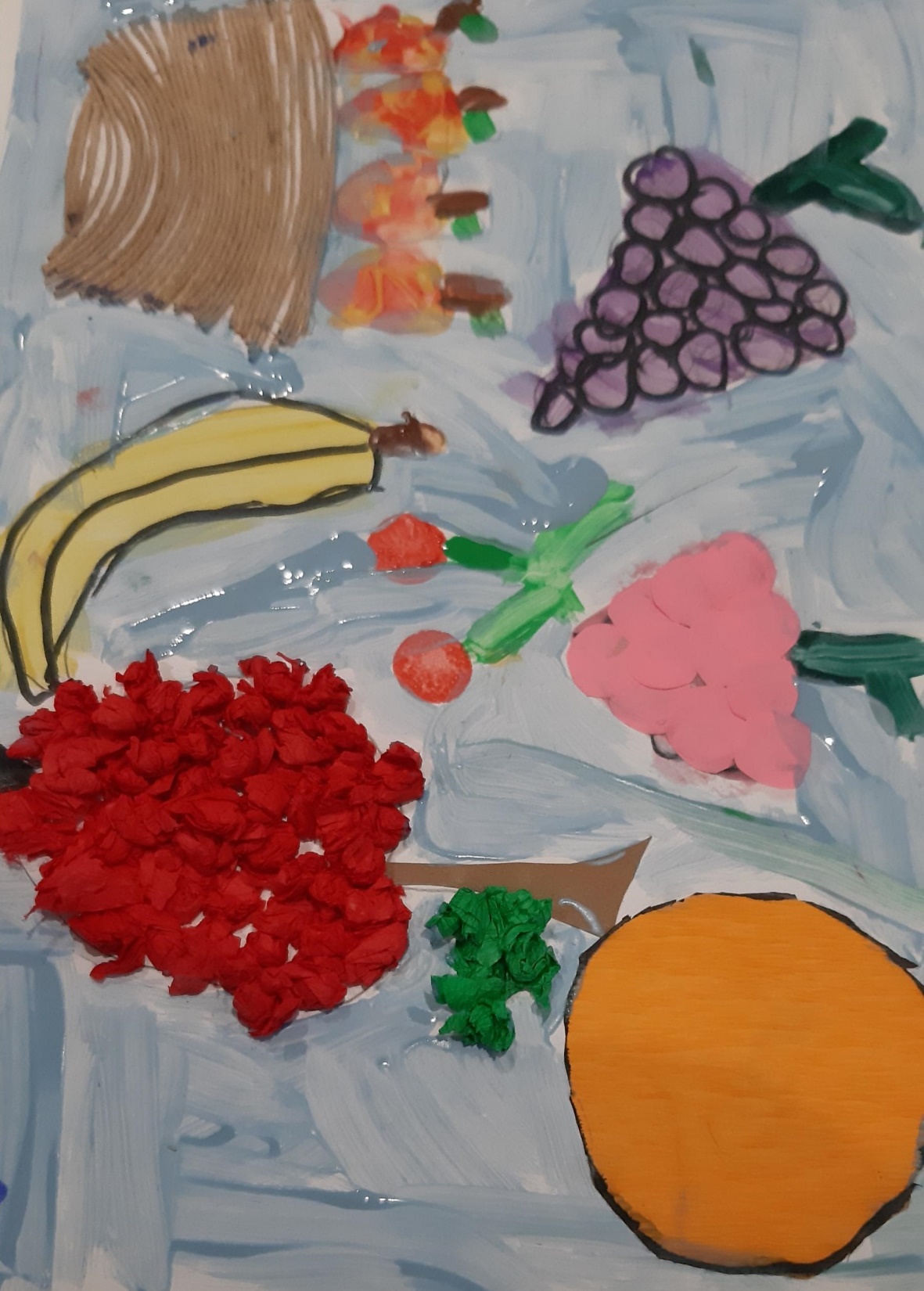 11.
Owoce i warzywa
12.
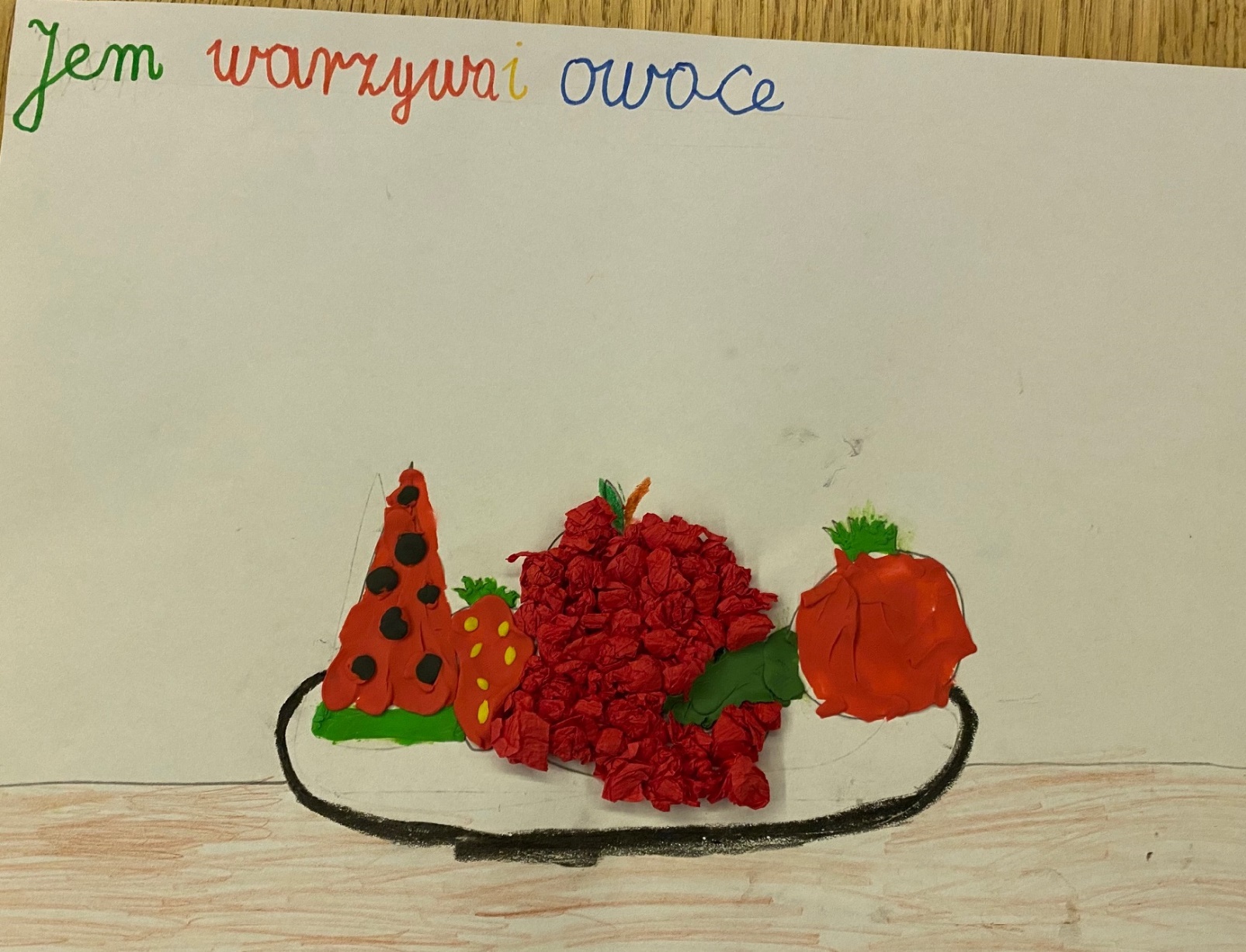 Owoce i warzywa na talerzu
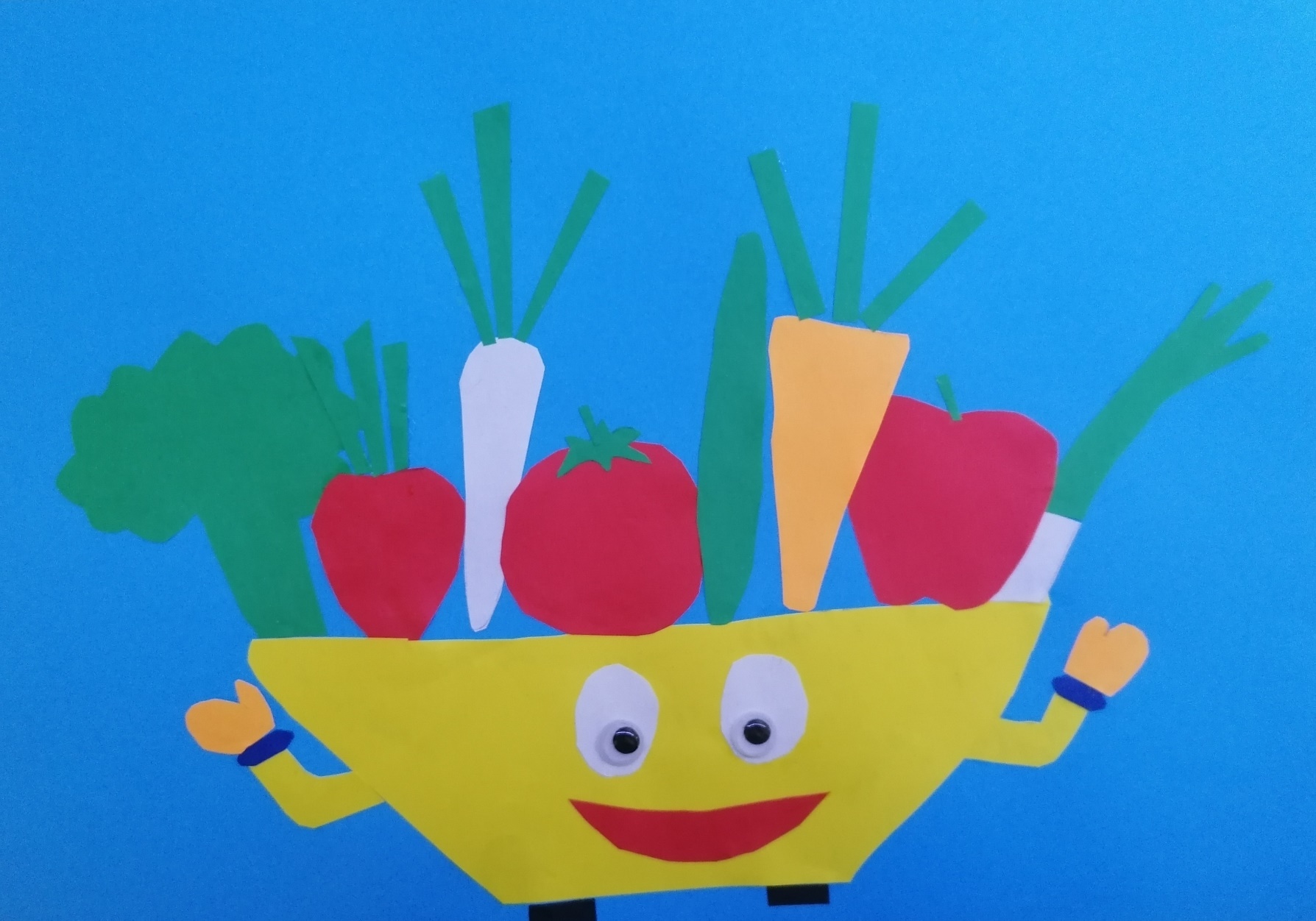 13.
Owoce i warzywa w miseczce
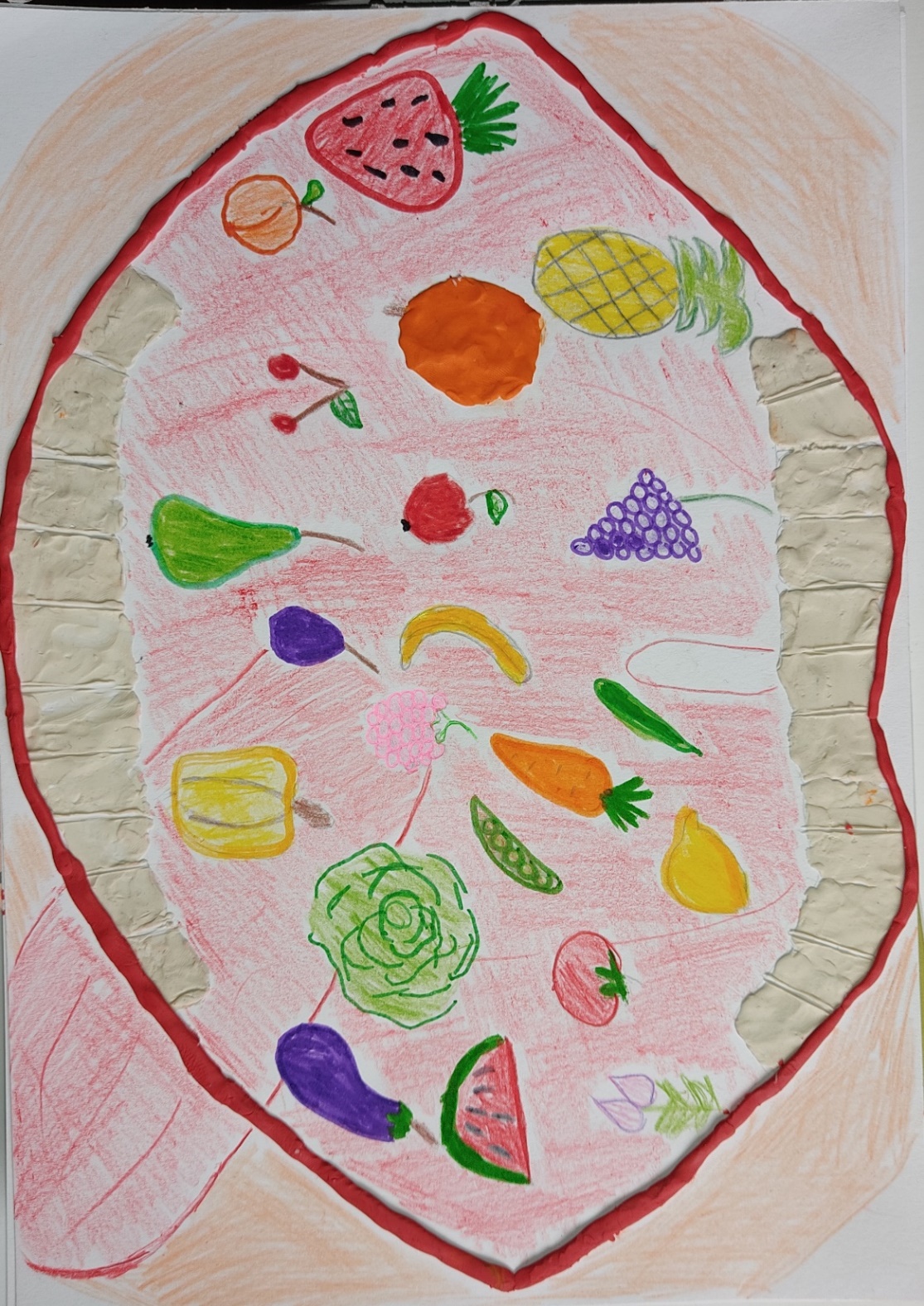 14.
Owoce i warzywa w otwartej buzi
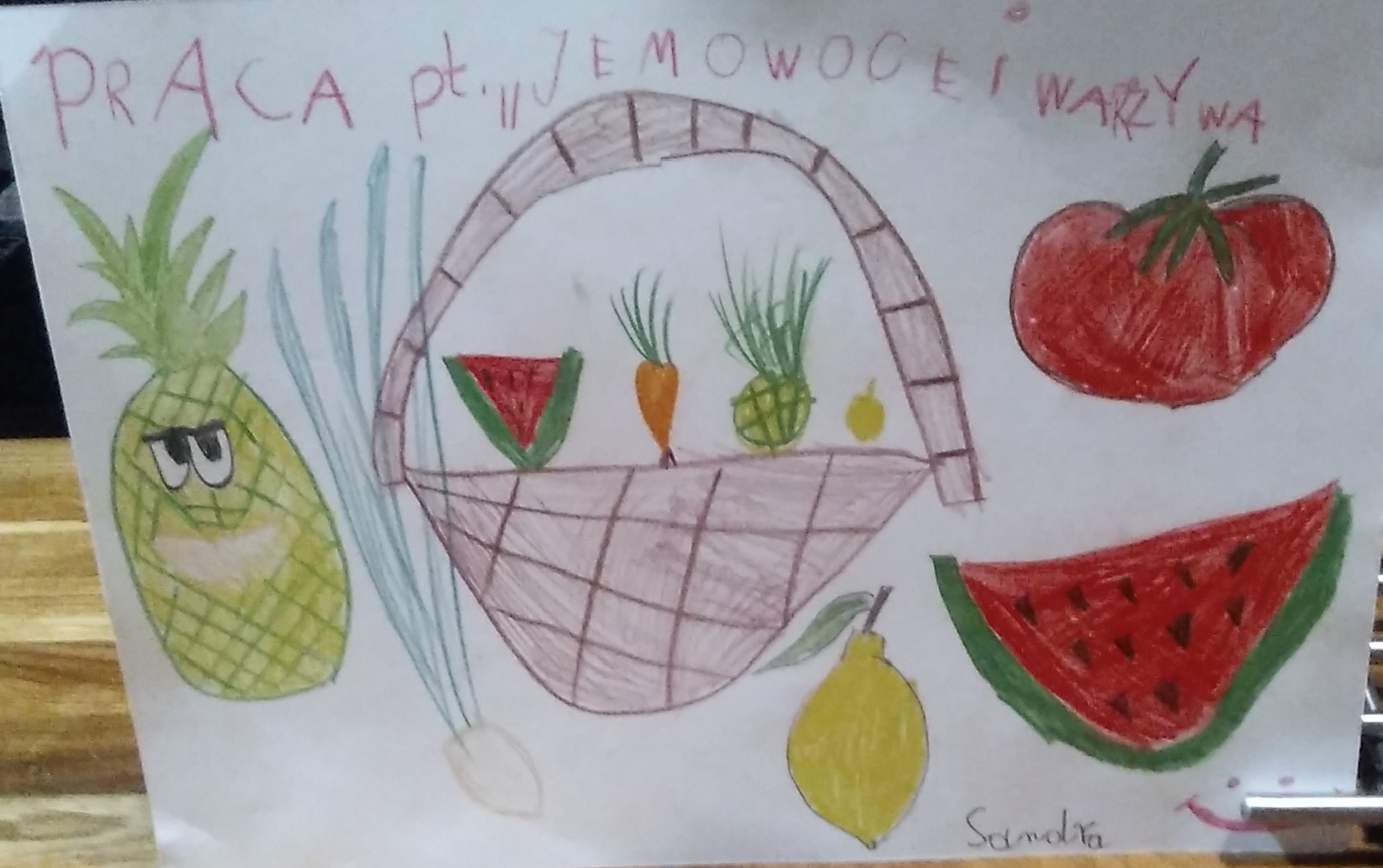 15.
Owoce i warzywa
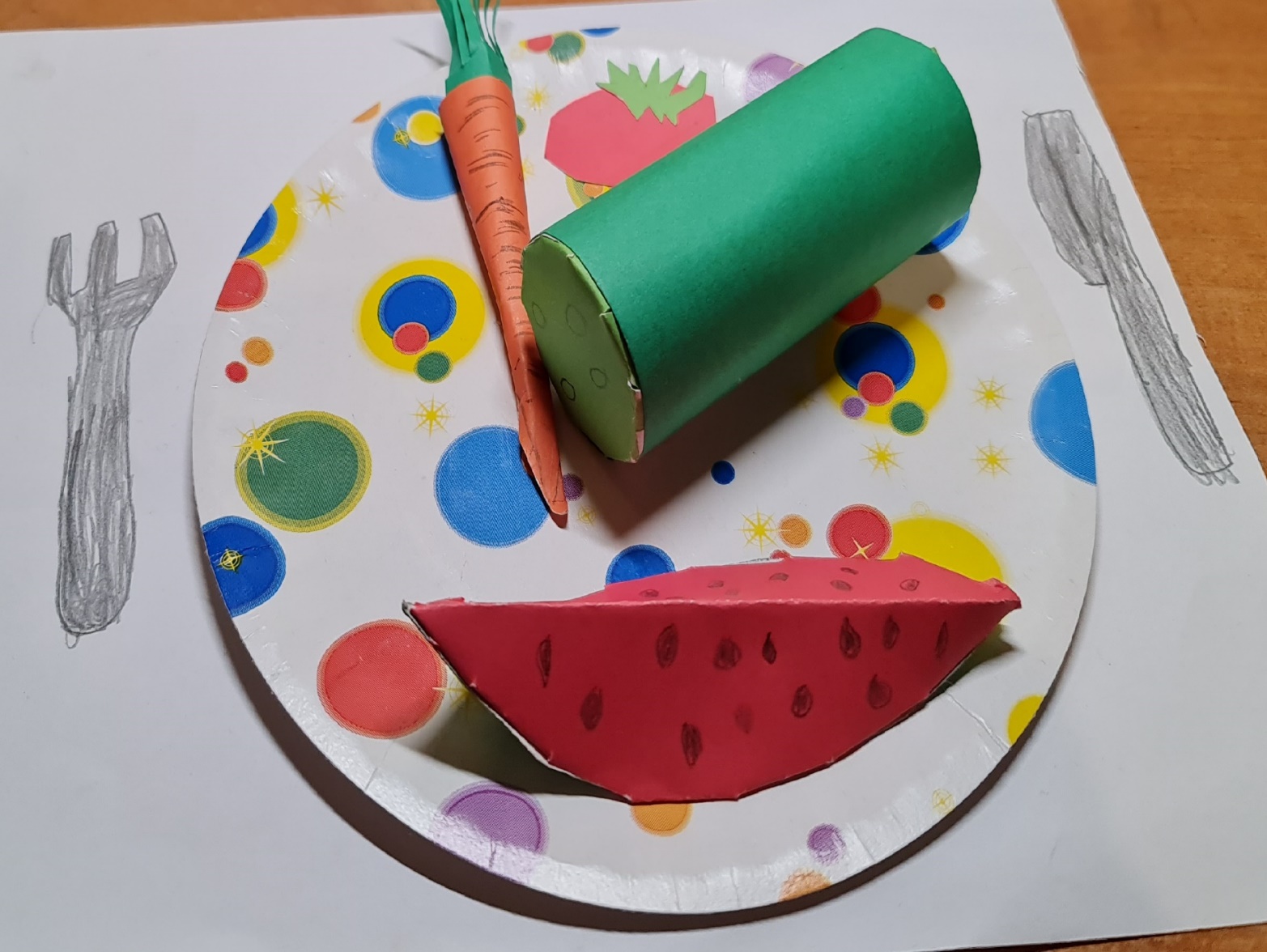 16.
Owoce i warzywa na talerzu
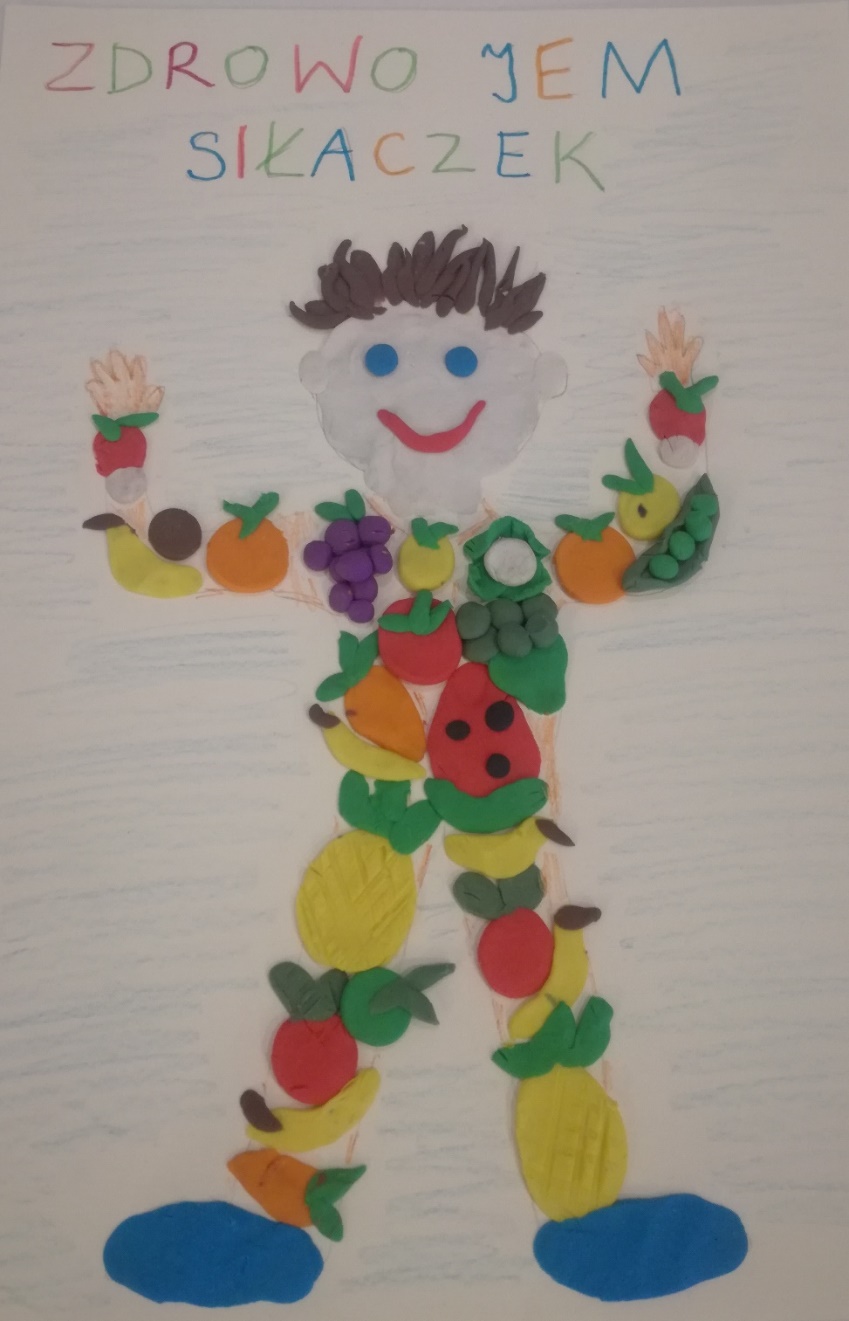 17.
Owoce i warzywa
18.
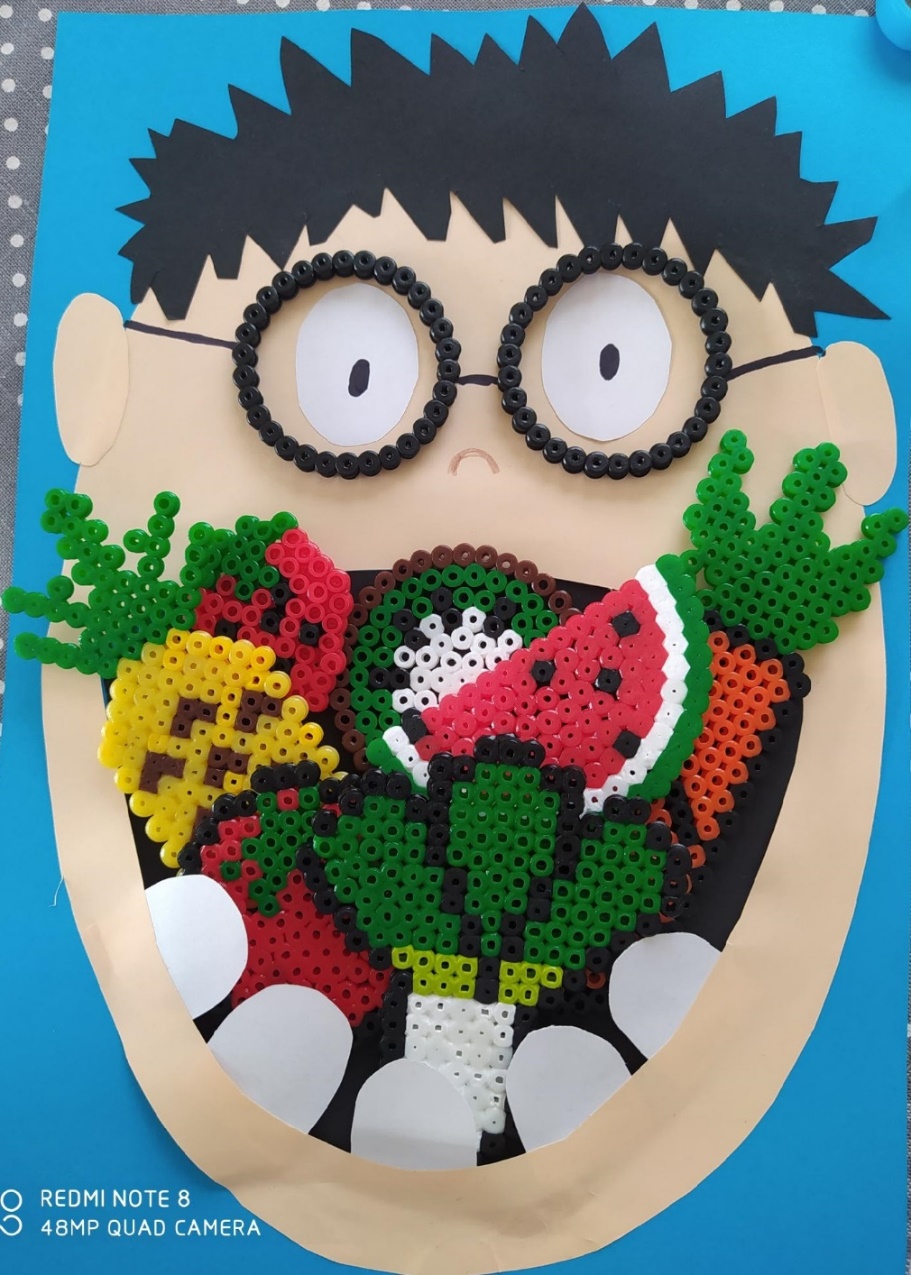 Owoce i warzywa w otwartej buzi
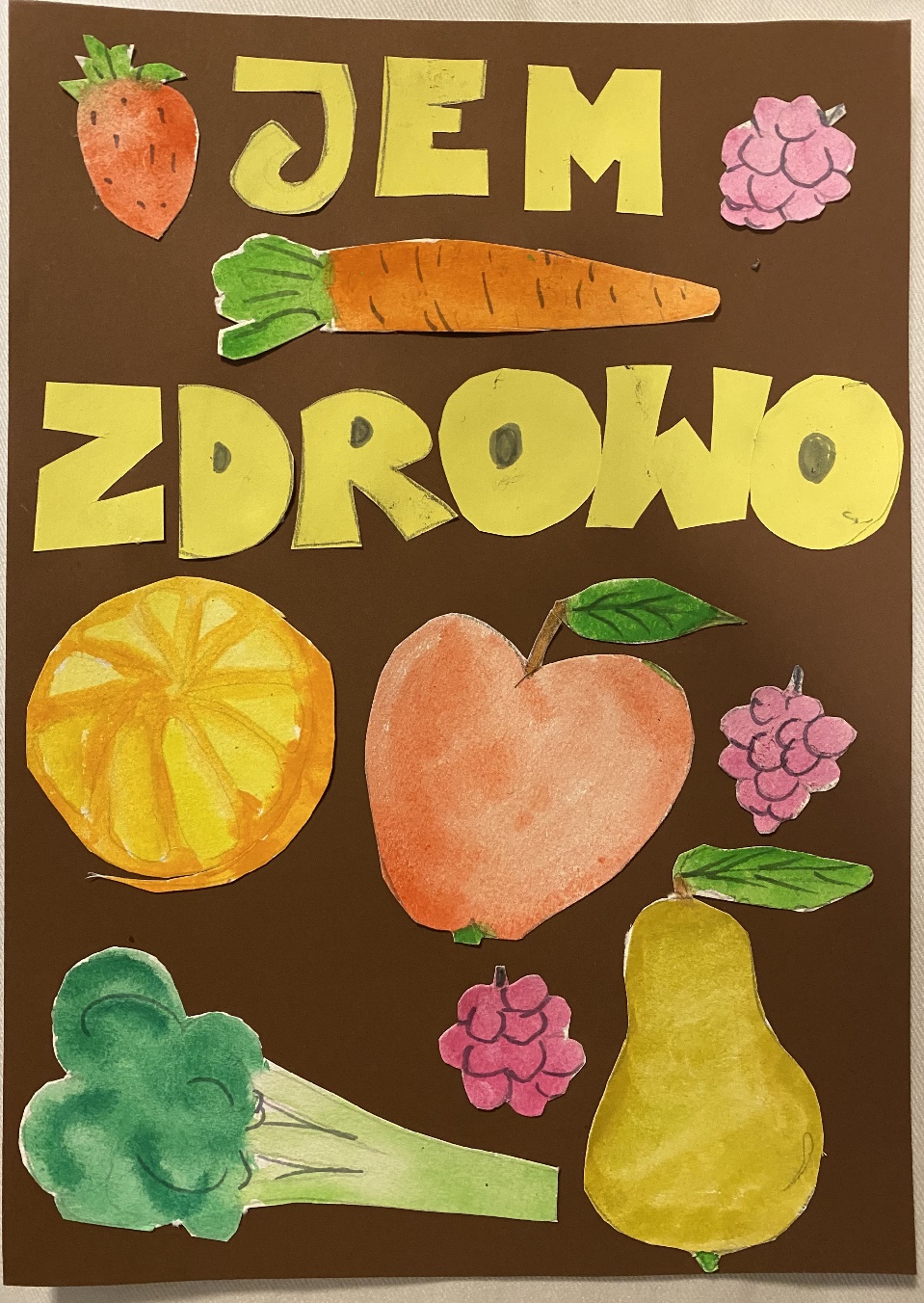 19.
Owoce i warzywa
20.
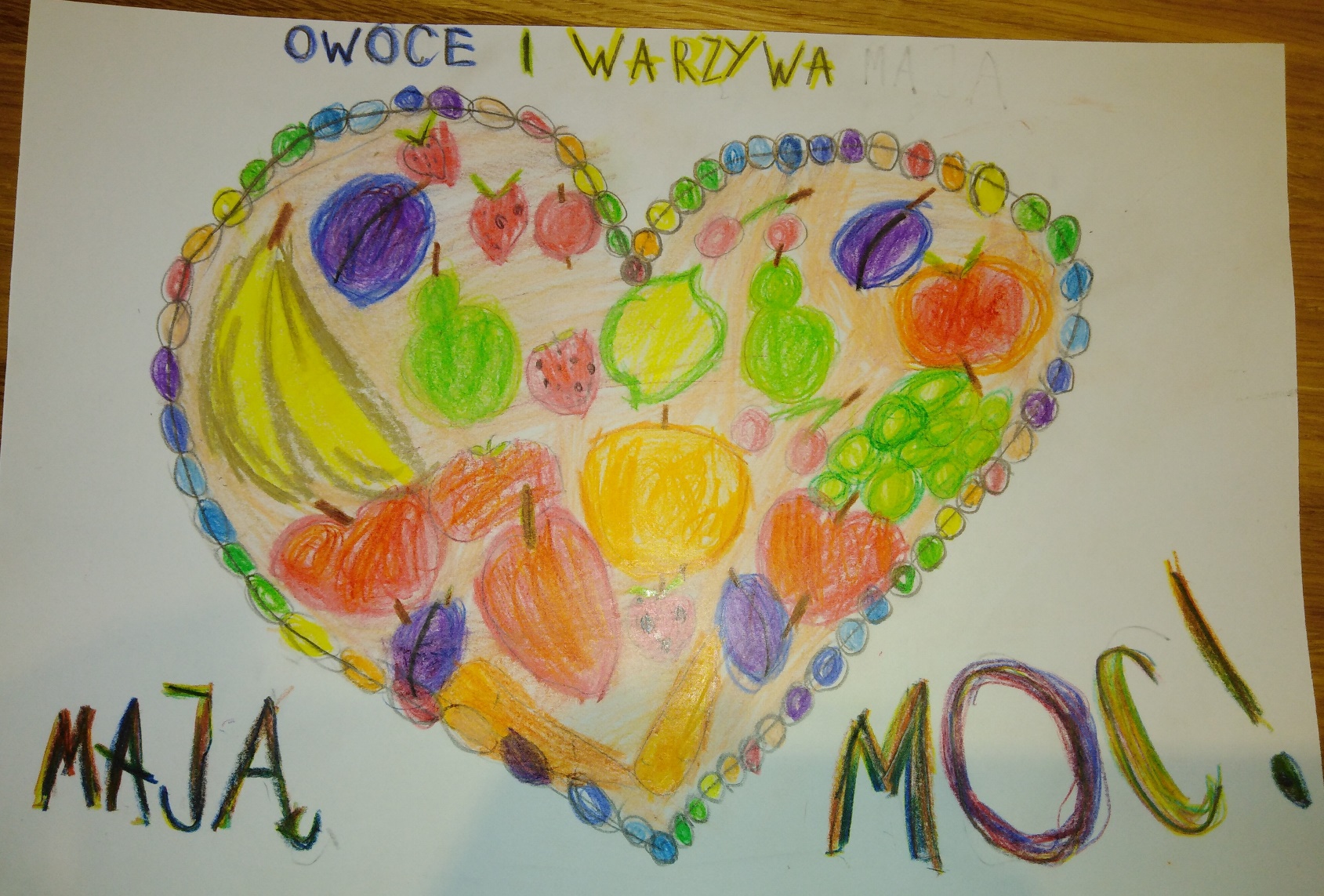 Owoce i warzywa